МЪДРОСТ ЗА ПРАВЕДЕН ЖИВОТ
Урок 8 за 24 февруари 2024 г
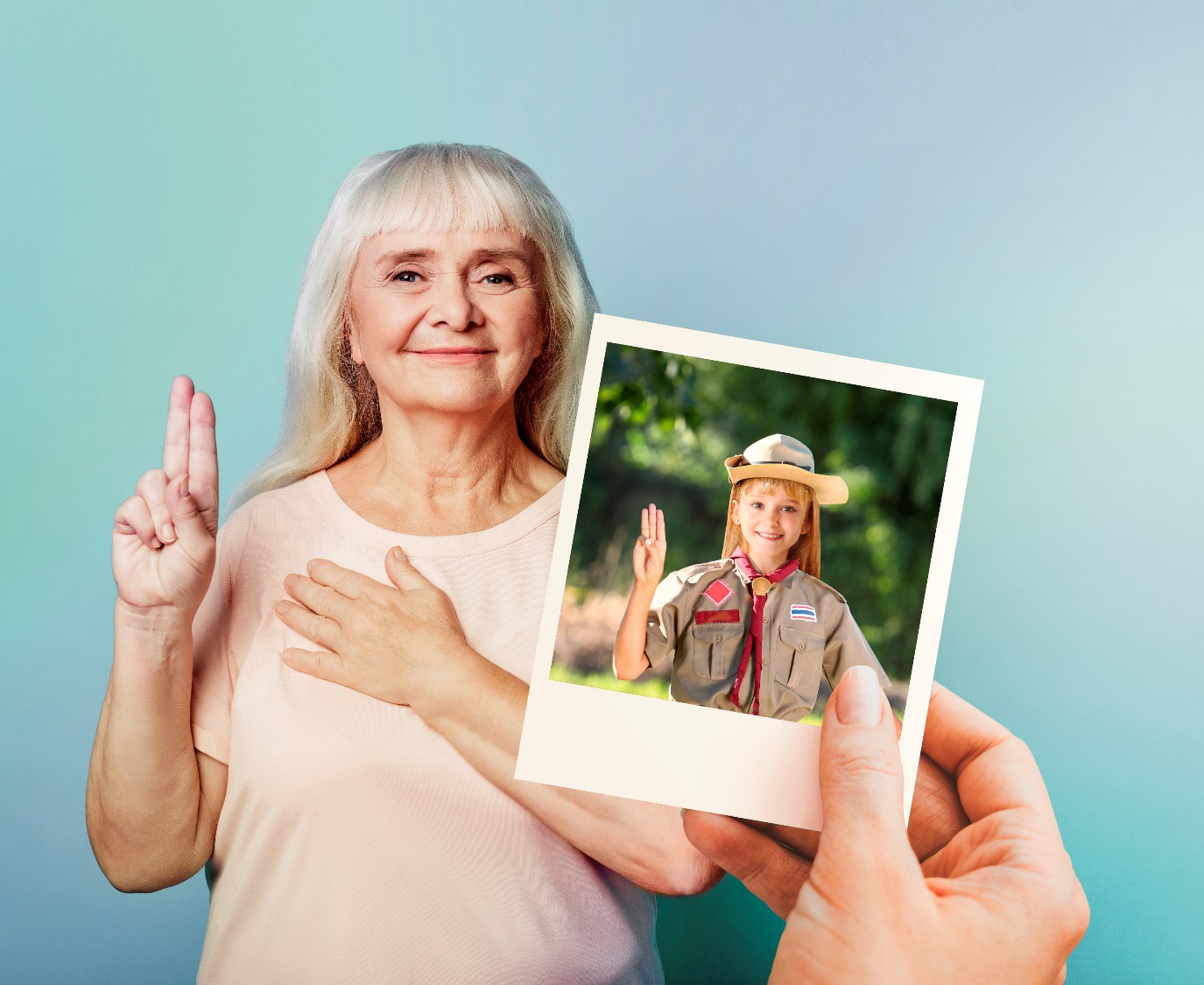 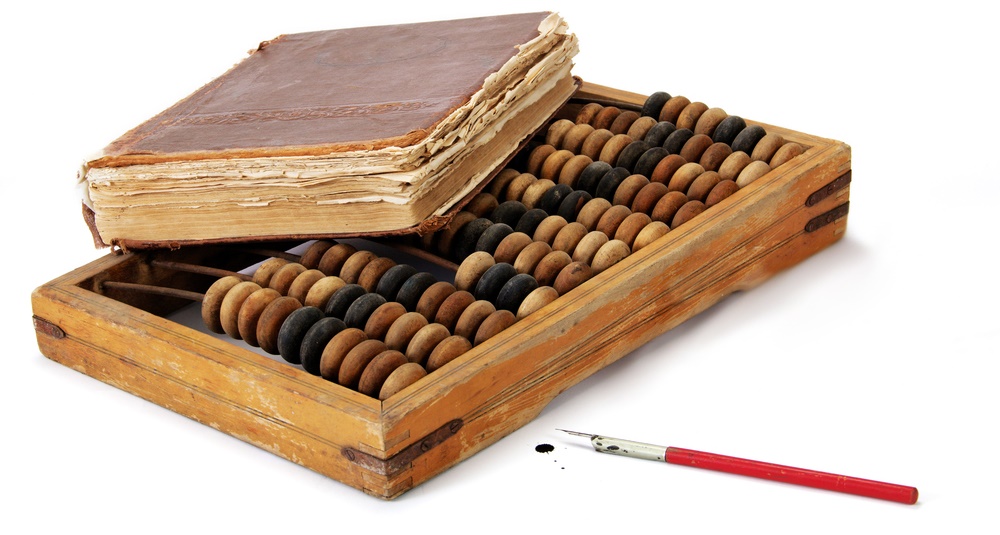 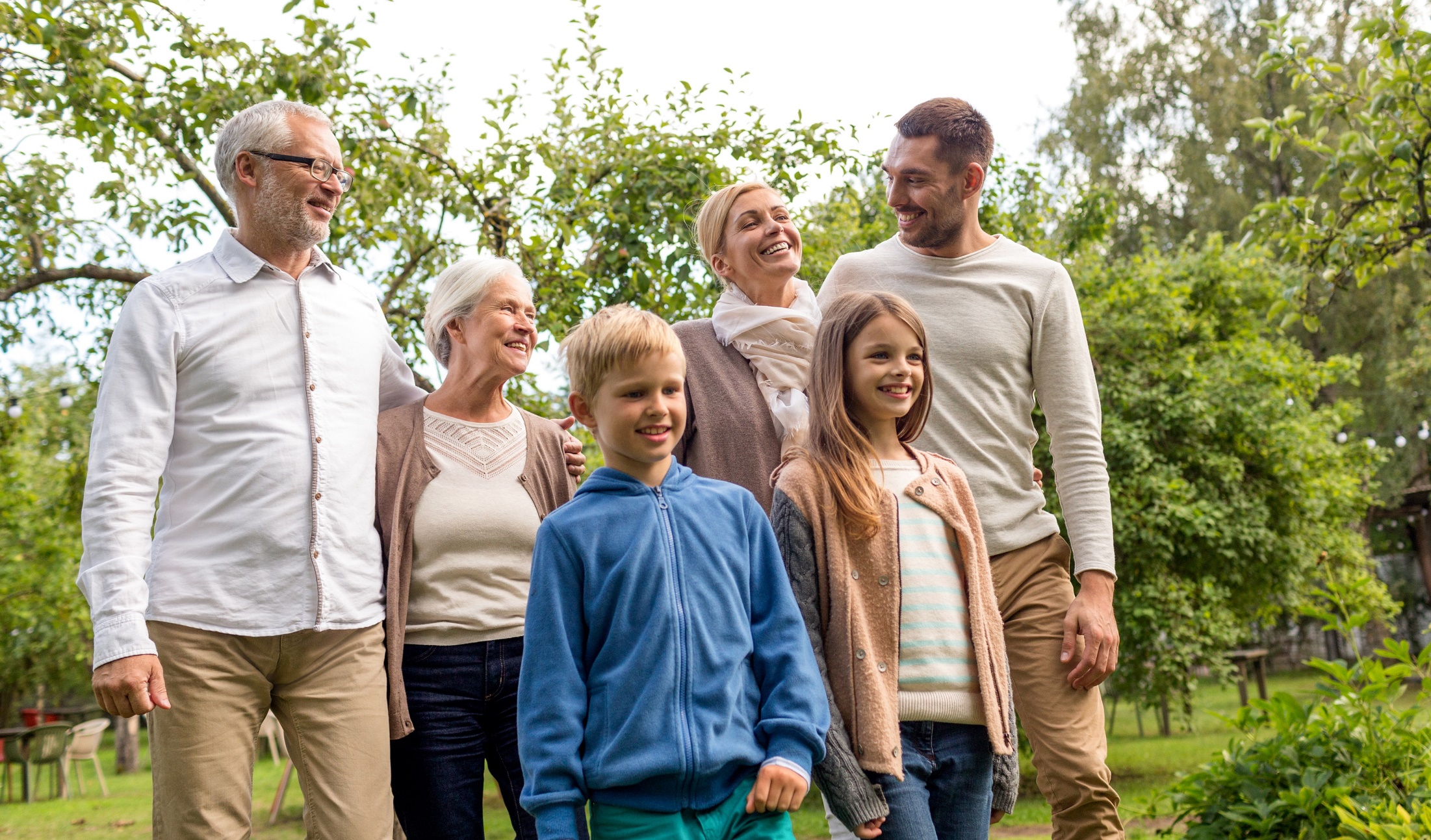 „Научи ни така да броим дните си, че да придобием мъдро сърце“
(Псалм 90:12)
Склонни сме да мислим, че да си мъдър означава да имаш обширни познания в определена област на науката, философията и т.н.
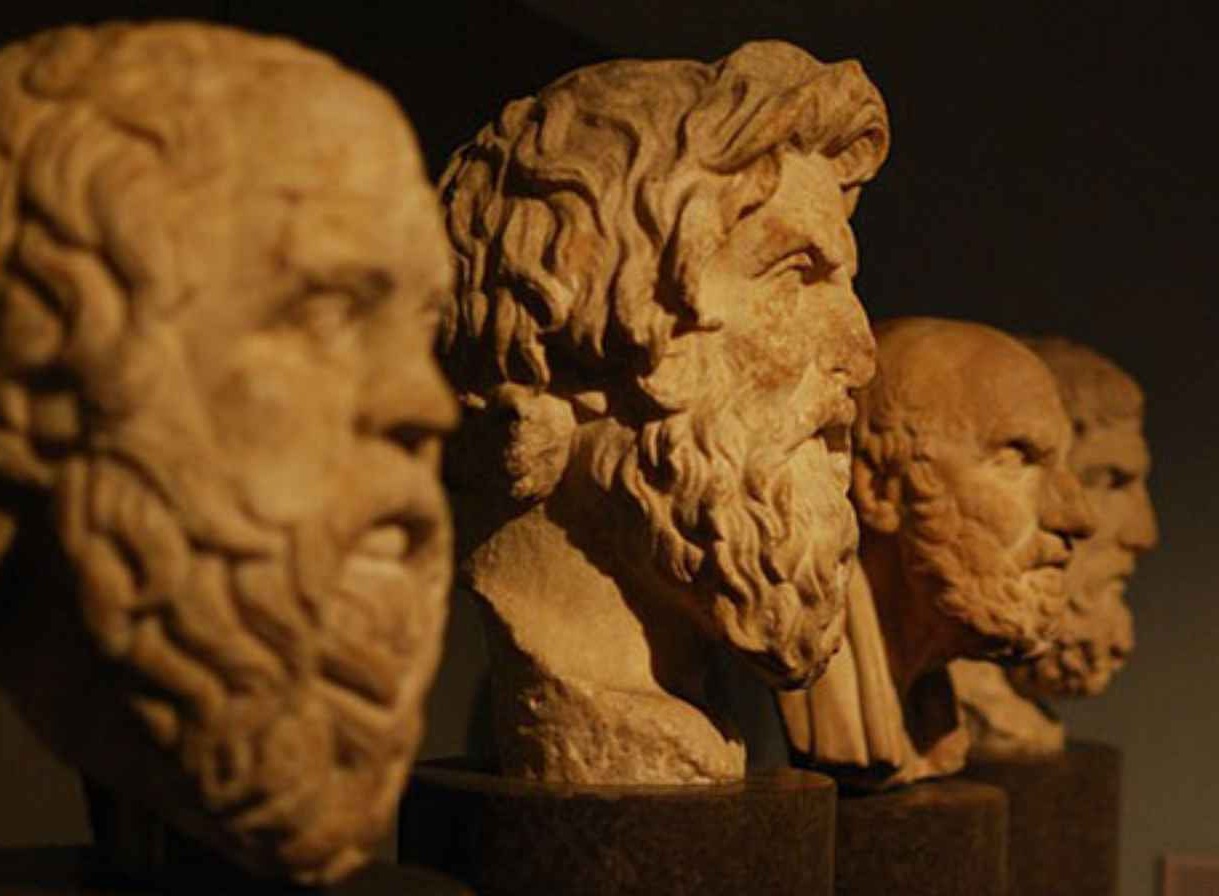 Ние наричаме човека, който има това знание, „мъдър“, но мъдростта надхвърля това. Тя също включва правилното прилагане на всички придобити знания (независимо дали са малко или много).
Каква е библейската концепция за мъдрост?
Как да придобием тази мъдрост?
Как можем да я приложим в ежедневието си?
Какви ползи извличаме от това, че действаме в съответствие с библейската мъдрост?
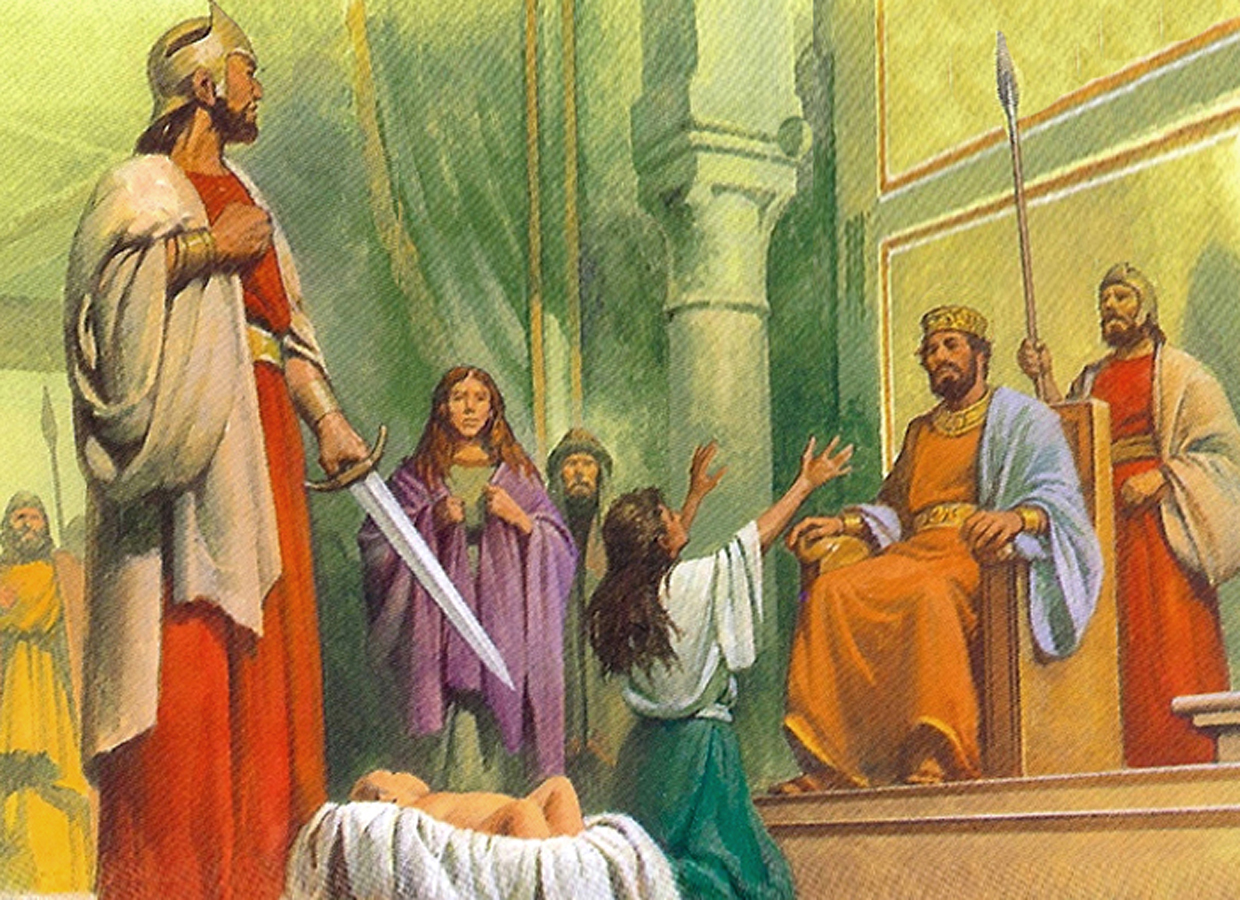 Мъдростта на заповедите (Псалм 119).
Произходът на мъдростта (Псалм 90).
Мъдрост в изпитания (Псалми 95, 81 и 105).
Практическа мъдрост:
	Пътят към злото (Псалм 141).
	Благословиите от правенето на добро (Пс. 1, 112 и 128).
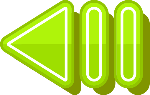 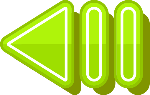 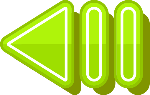 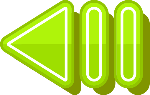 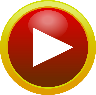 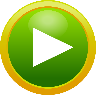 МЪДРОСТТА НА ЗАПОВЕДИТЕ
„В сърцето си опазих Твоето слово За да не ти съгрешавам.“ (Псалм 119:11)
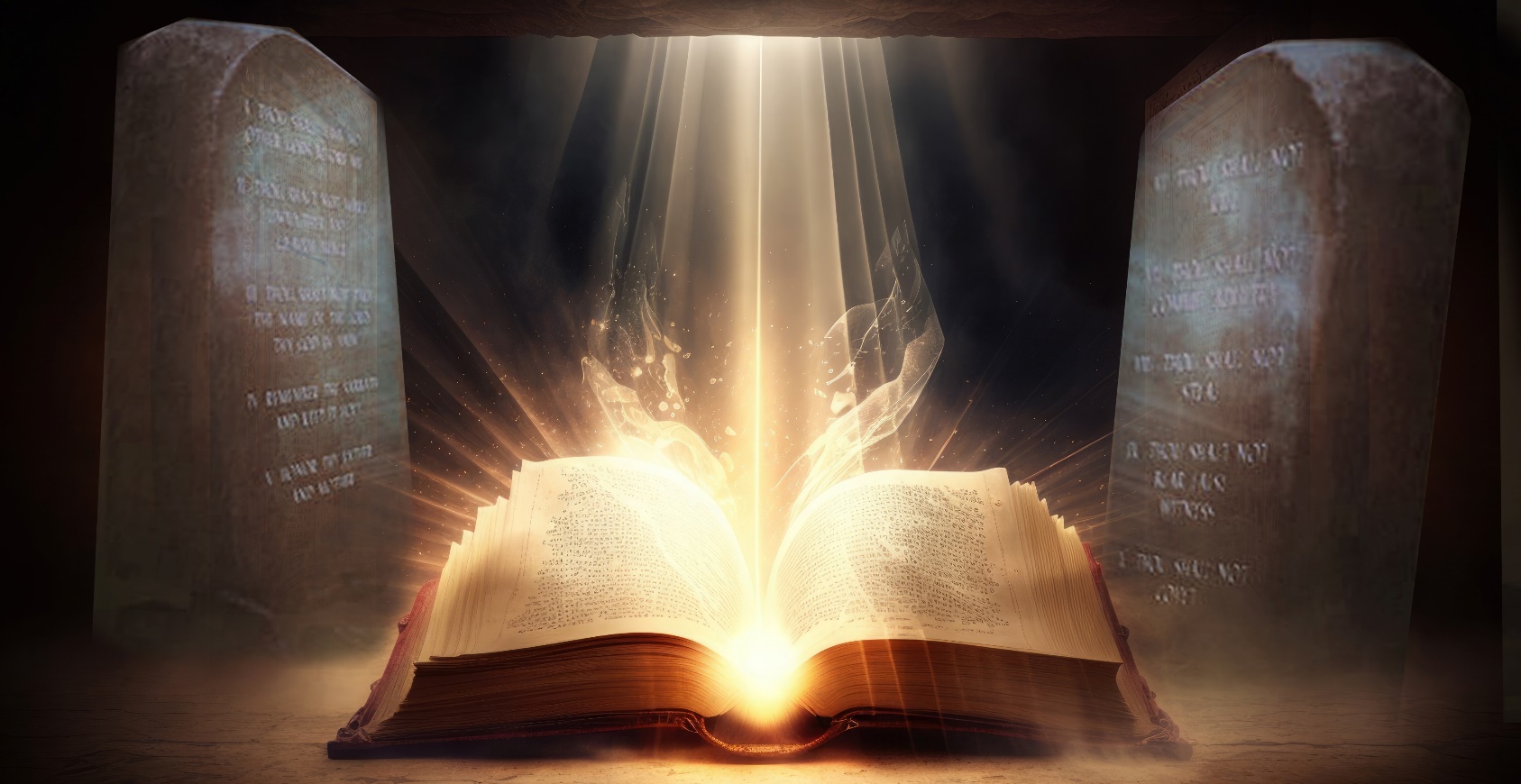 Основната тема на Псалм 119 са Божиите заповеди, както са изразени в Неговото Слово.
Както на много други места в Библията, в този псалм животът се сравнява с път, който всеки човек изминава. Този път може да ви отведе до вечен живот или вечно проклятие. Как да изберем правилния път?
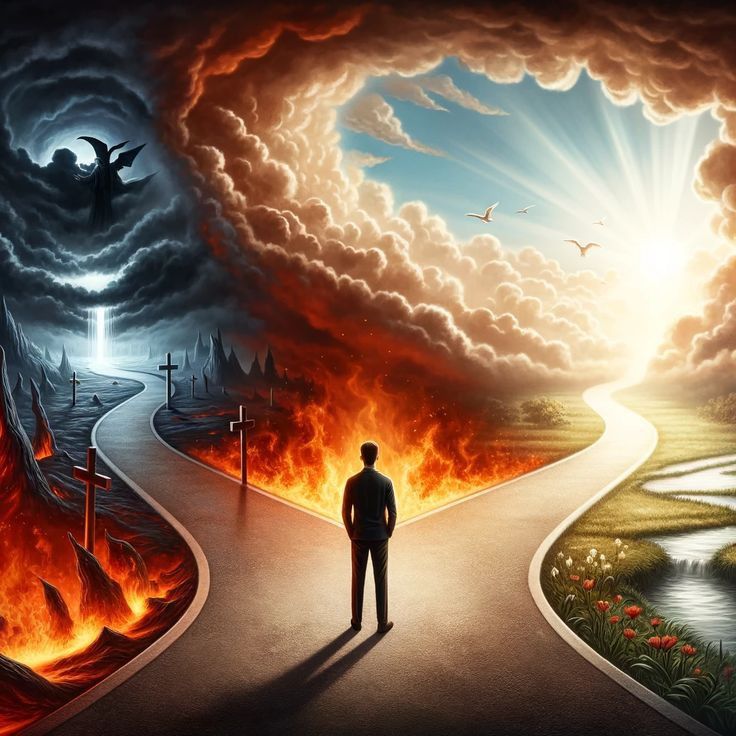 Словото осветява правия път (Пс. 119:105); очиства го (Пс. 119:9); направлява стъпките ни (Пс. 119:133); и ни предпазва от опасностите на злия път (Пс. 119:101).
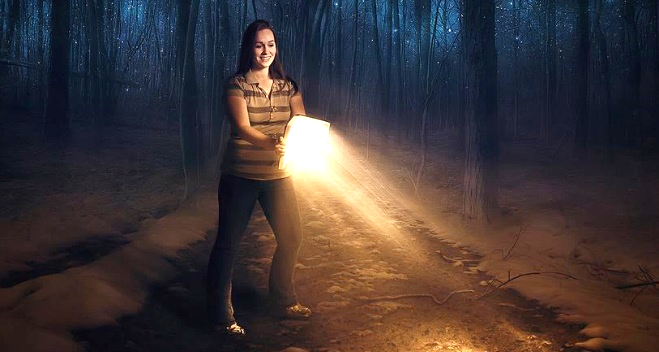 Животът според Словото непременно предполага спазване на божествените заповеди (Пс. 119:4). Ние нямаме капацитета да ги създадем, но сме уверени, че като размишляваме върху тях с помощта на Бог, ще можем да придобиваме все повече и повече мъдрост, за да ги пазим и да бъдем защитени от тях (Пс. 119:5-6).
Спазването на заповедите не е просто външно отношение, то предполага разположение на ума и сърцето (Пс. 119:7, 148).
ПРОИЗХОДЪТ НА МЪДРОСТТА
„Научи ни така да броим дните си Щото да си придобием мъдро сърце.“ (Псалм 90:12)
Ние живеем за кратък период от време, който в сравнение с вечността на Създателя е само дъх (Пс. 90:2, 4, 9).
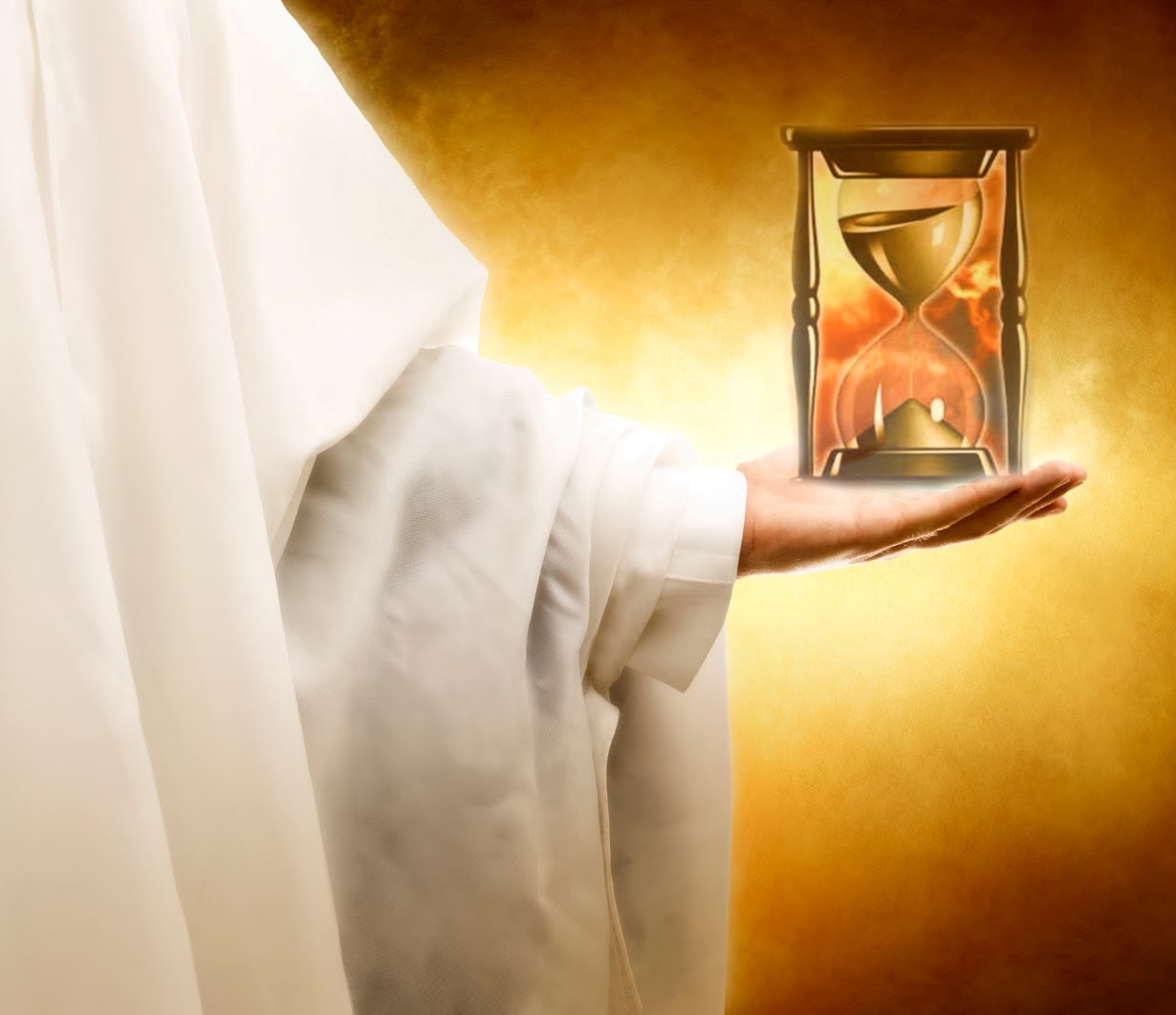 В това кратко време ние живеем в грях, под Божия гняв (Пс. 90:8-11). Но Бог простира Своята благодат към нас и ни задоволява със Своята милост (Пс. 90:13-14).
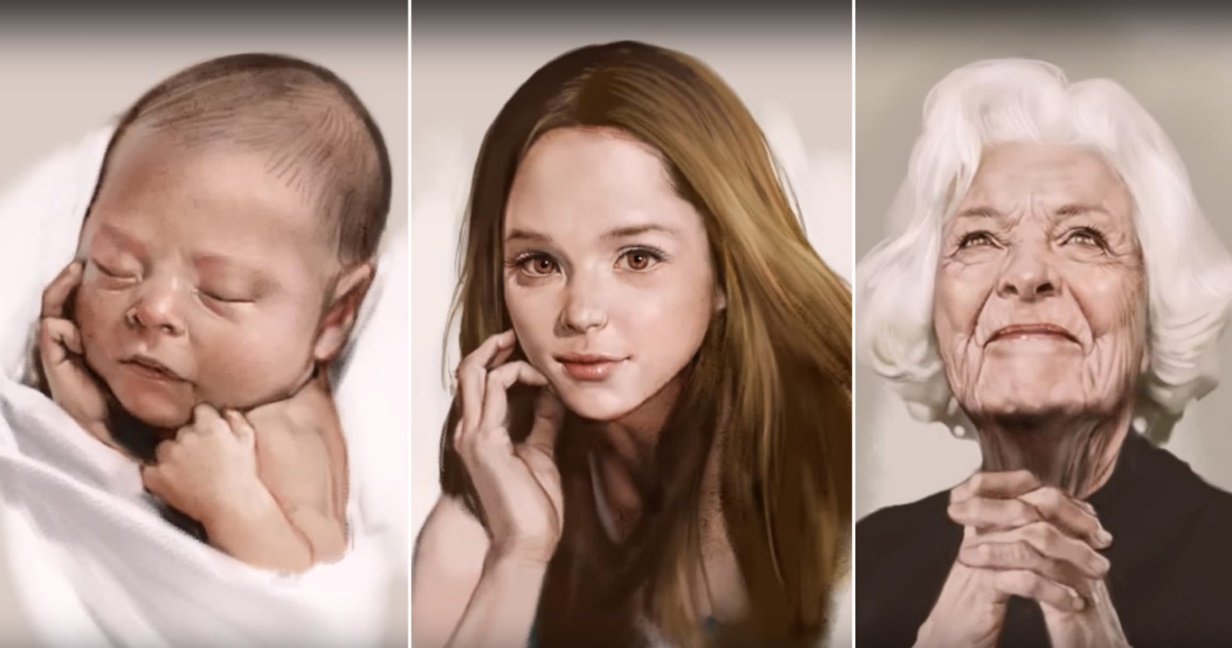 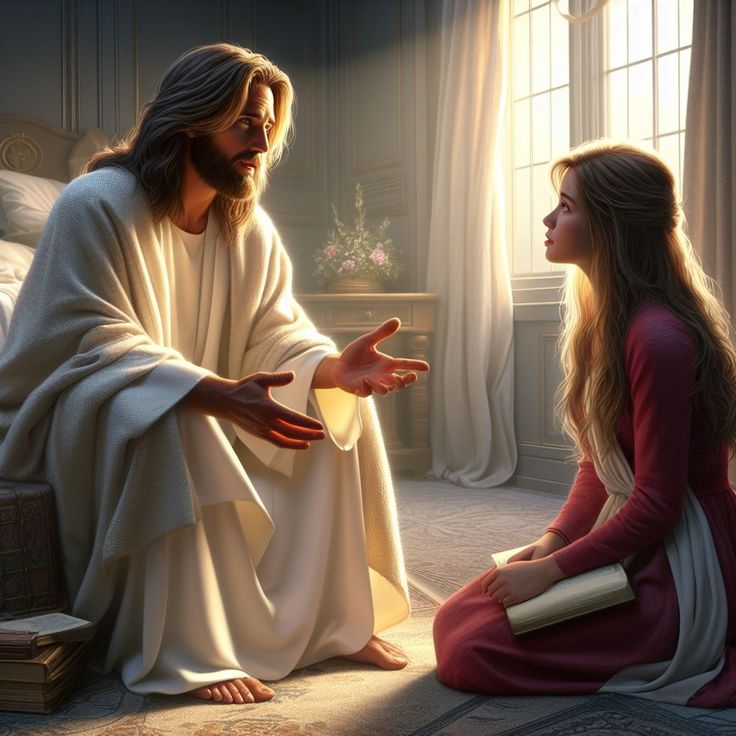 Когато се оставим да ни учи Бог, ние се научаваме да „броим дните си“. По този начин ние придобиваме истинска мъдрост и се трансформираме в образа на нашия Създател, от когото се научаваме да се боим и да го почитаме (Пс. 90:12, 16; 111:10).
Придобитата мъдрост ни кара първо да се покаем и след това да вършим делата, които Бог иска да вършим (Пс. 90:3, 17).
МЪДРОСТ В ИЗПИТАНИЯТА
„В скръбно време ти ме призова, и Аз те избавих; Отговорих ти в скришно място на гърма; Изпитах те при водите на Мерива. (Села).” (Псалм 81:7)
ПРИЕМЕТЕ ИЗПИТАНИЕТО С МЪДРОСТ
ПРЕД ИЗПИТАНИЯТА БЕЗ МЪДРОСТ
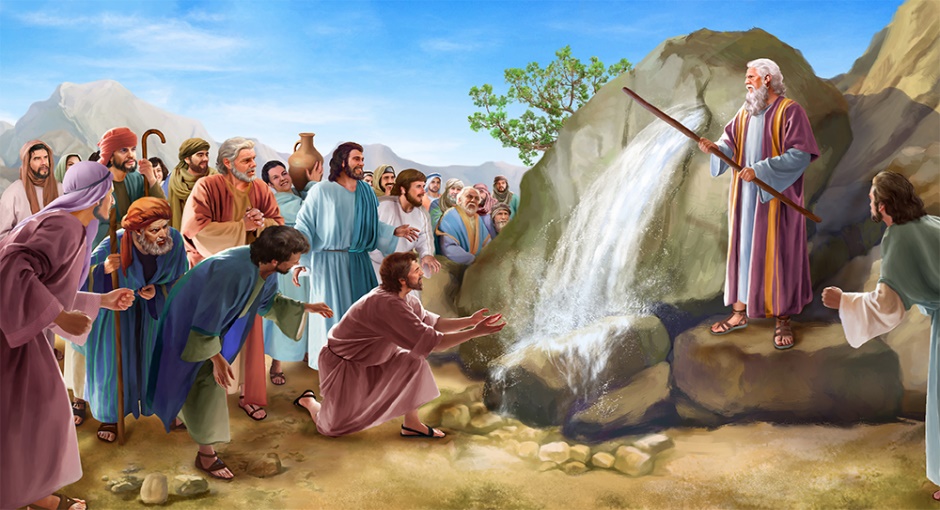 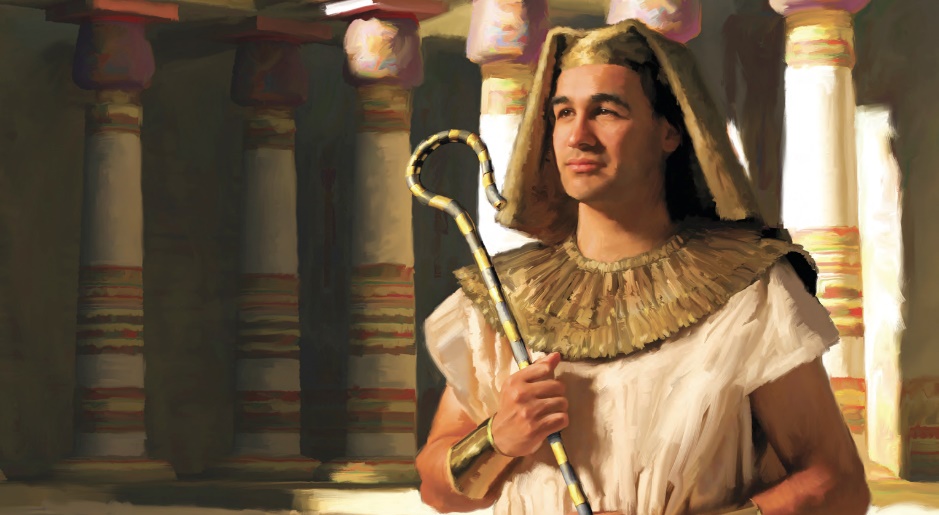 ПРАКТИЧЕСКА МЪДРОСТ
ПЪТЯТ КЪМ ЗЛОТО
„Да не наклониш сърцето ми към какво да е лошо нещо, Та да върша нечестиви дела С човеци, които беззаконствуват; И не ме оставяй да ям от вкусните им ястия.“ (Псалм 141:4)
Псалм 141 е молитва, в която молим Бог да ни избави от вътрешни и външни изкушения (Пс. 141:1-3, 9-10). Със собствените си сили не можем да преодолеем изкушението, защото самото ни сърце желае греха. Трябва да се молим непрекъснато, за да можем да устоим на изкушението.
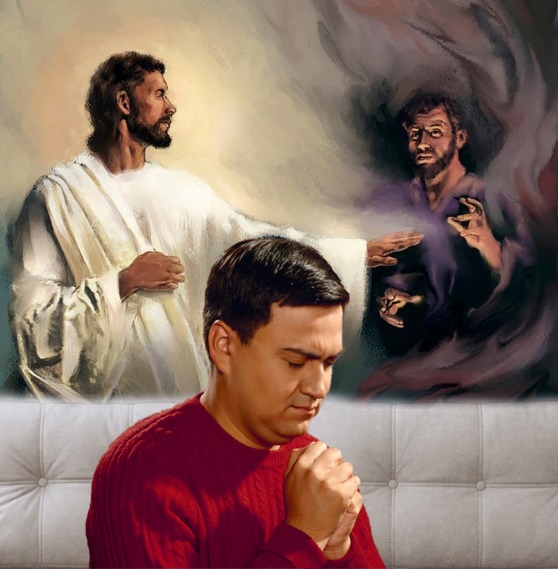 Псалм 141:4 и 1:1 ни показват процеса на изкушение:
Псалмите описват прогресивния, примамлив и хитър характер на изкушението. Само пълната зависимост от Бога може да осигури победата (Пс. 141:8-10). И все пак и в двата псалма окончателното оправдание на Божиите чеда остава в бъдещето (Пс. 1:5-6).
БЛАГОСЛОВЕНИЯТА  ДА ПРАВИТЕ ДОБРО
„Ето, така ще се благослови човекът, Който се бои от Господа.“ (Псалм 128:4)
Основната функция на мъдростта е да се държим по правилен начин, в съответствие с Божията воля. Какви благословии ще получим, като действаме по този начин?
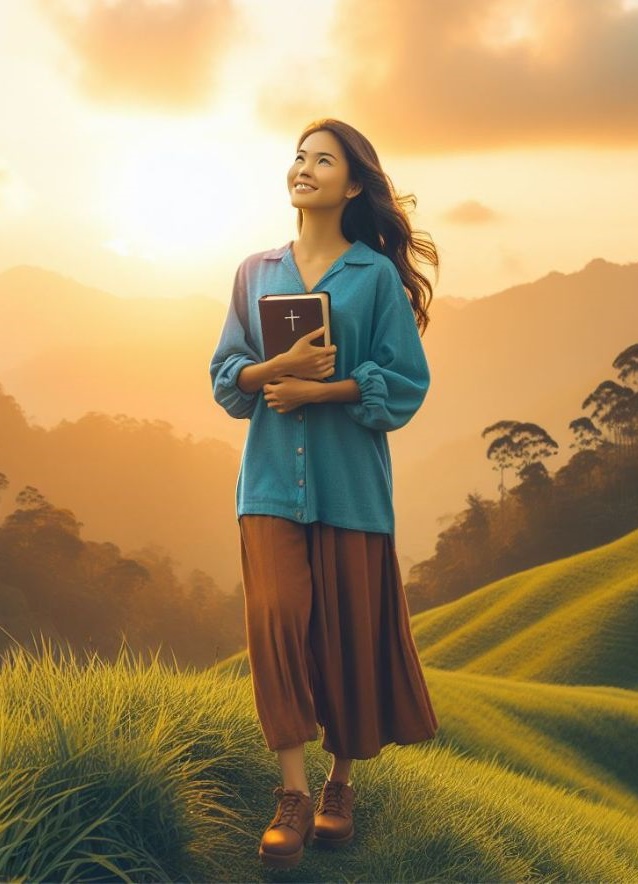 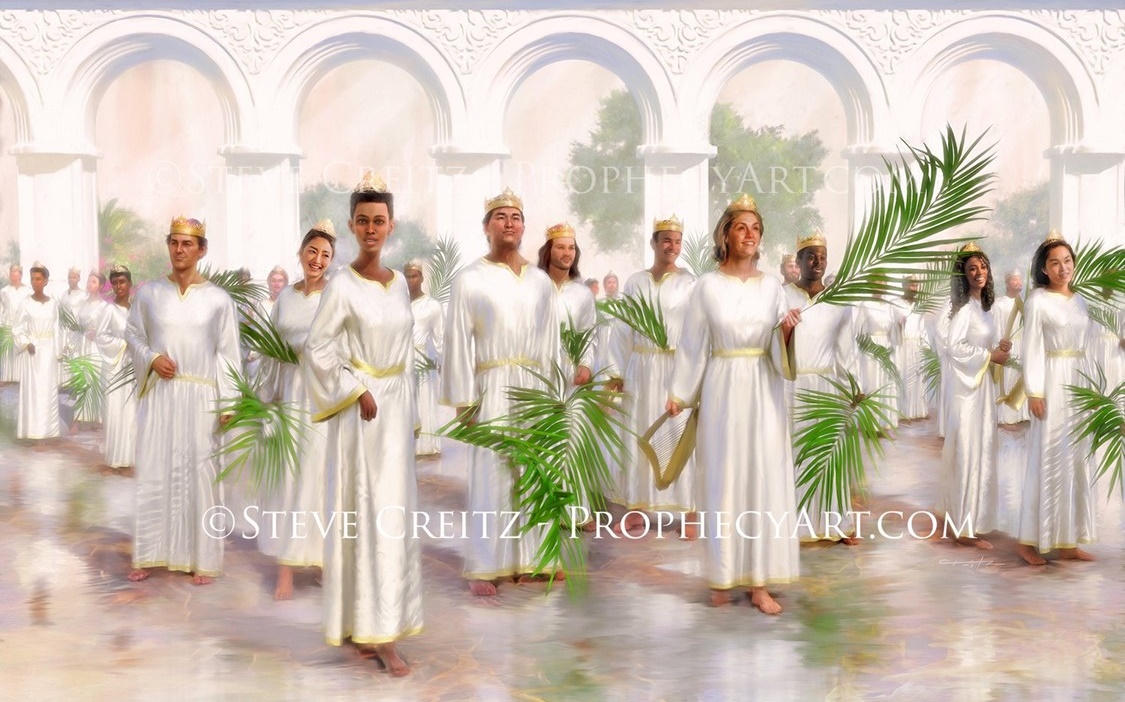 Настоящият конфликт между доброто и злото понякога ни пречи да се наслаждаваме на всички тези благословения или да можем да им се наслаждаваме само частично. Но ще дойде време, когато можем да бъдем напълно благословени, в Царството Божие.
„Когато мисля за работата, която Бог върши за падналия човек, се чудя, че Бог ще вземе бедните, паднали същества и ще им донесе морална сила, че ще има вътрешно действие на Неговата благодат, трансформиращо характера и правейки хората годни за жилищата, които Бог подготвя за тях – същества, годни за присъствието на Бог, годни да бъдат спътници с ангели и да поддържат общение с Бог. О, колко сърцето ми копнее да бъда човек, който ще ходи с Исус Христос в новата земя!”
Е. Г. Уайт (Всеки ден с Бог, 18 април)